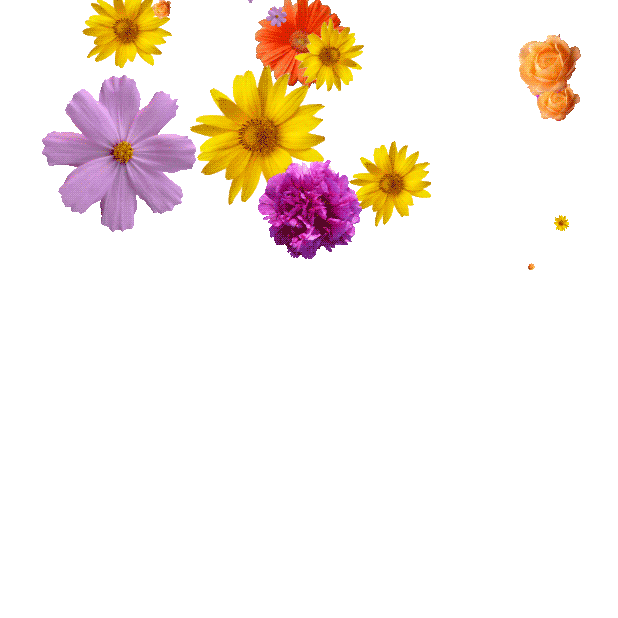 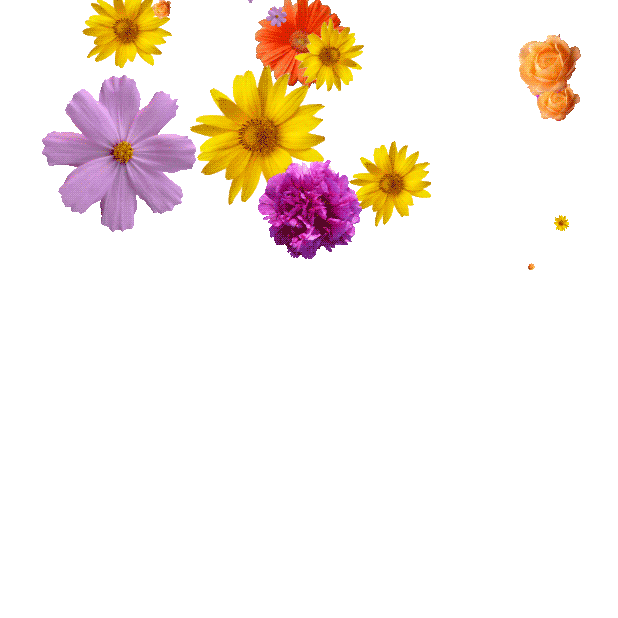 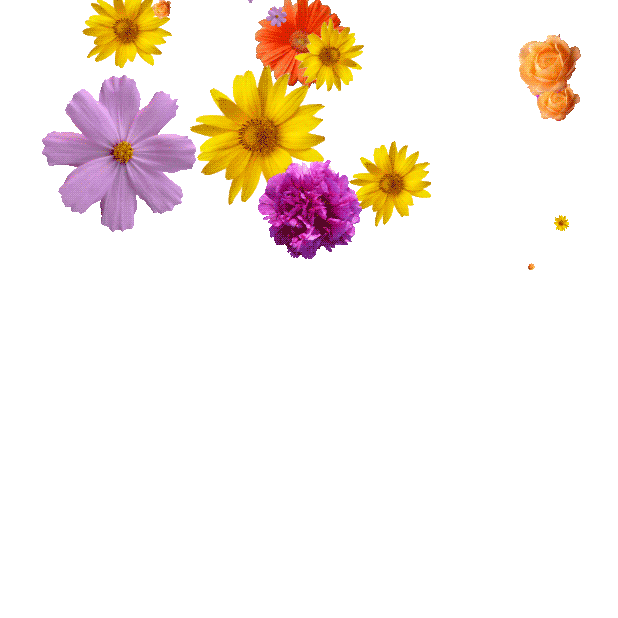 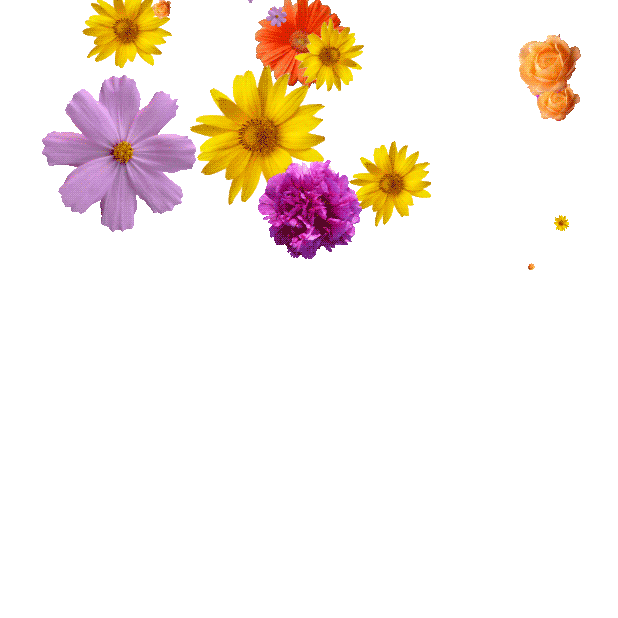 আজকের পাঠে সবাইকে স্বাগতম
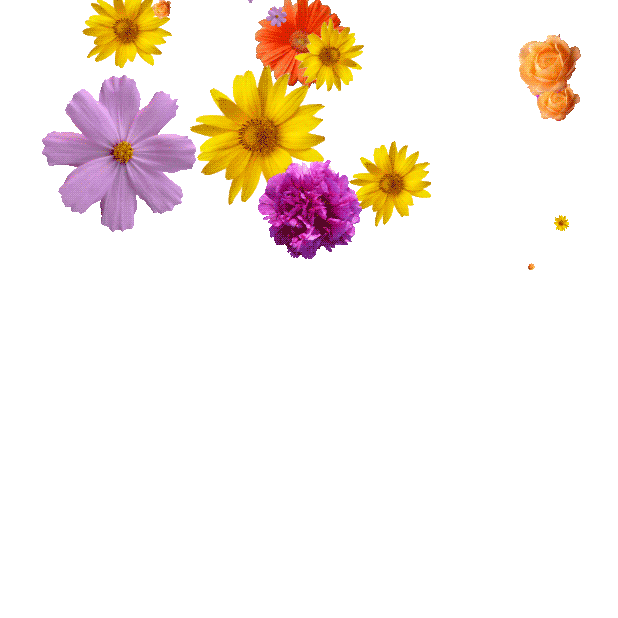 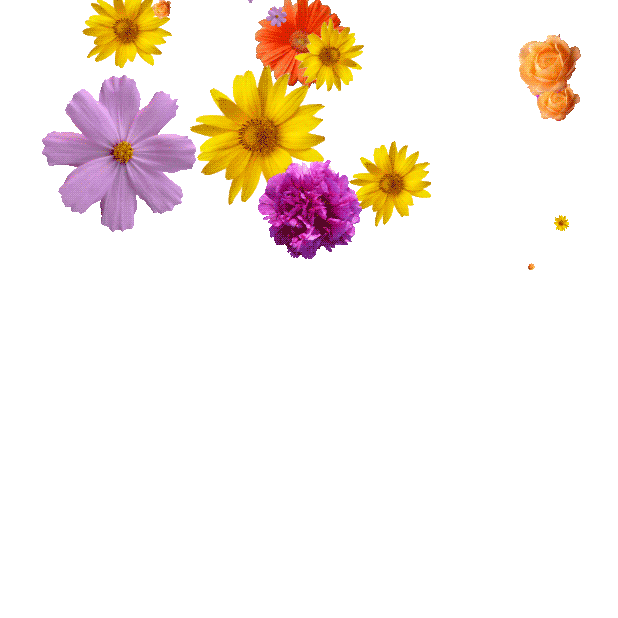 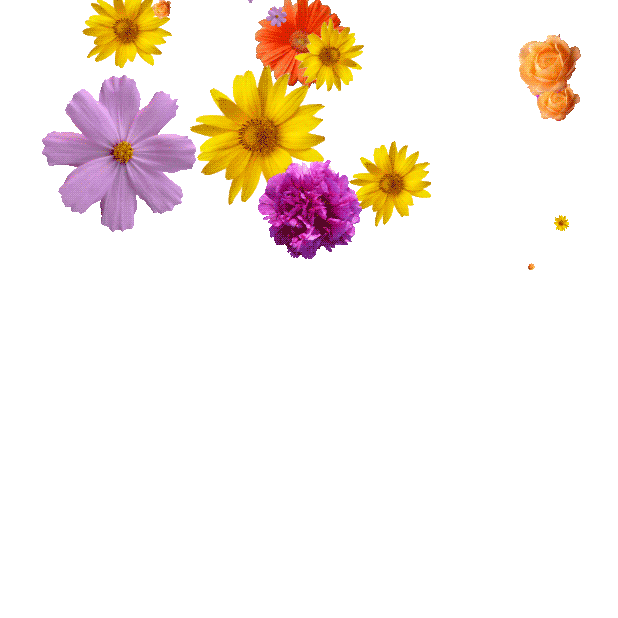 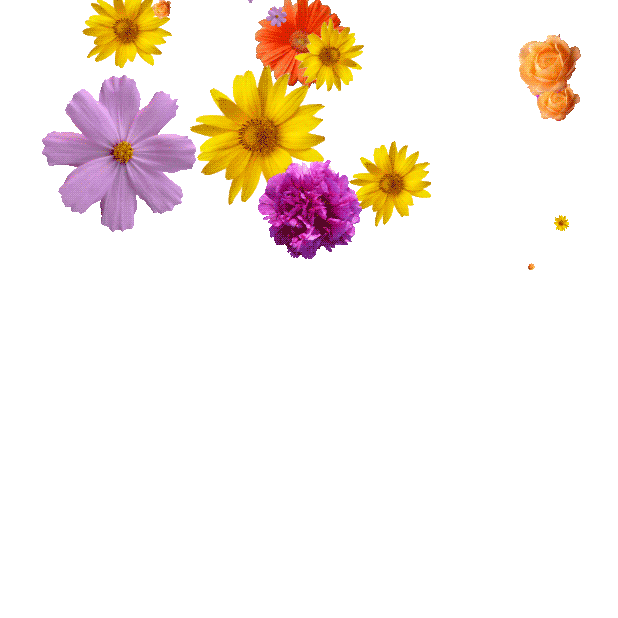 বিবেকানন্দ বিশ্বাস, রামেশ্বরপুর সরকারি প্রাথমিক বিদ্যালয়, নড়াইল সদর, নড়াইল, ০১৯১৪২৪৪৮৪৭, fbook: bibekbiswas, mail: bibekmitna@gmail.com
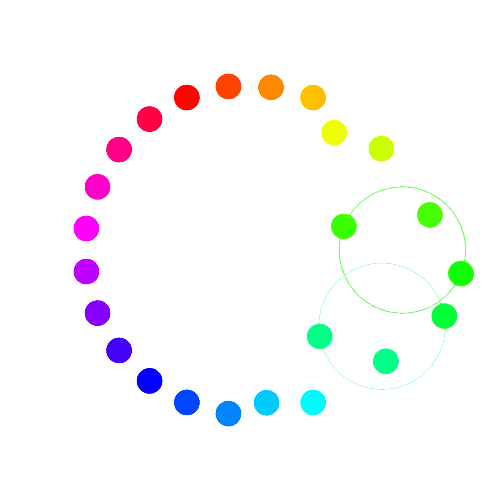 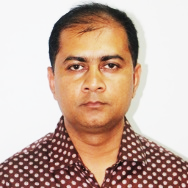 শিক্ষক পরিচিতিঃ

বিবেকানন্দ বিশ্বাস
সহকারি শিক্ষক
রামেশ্বরপুর সরকারী প্রাথমিক বিদ্যালয়
নড়াইল সদর, নড়াইল।
মোবাইল: ০১৯১৪২৪৪৮৪৭
মেইলঃ bibekmitna@gmail.com
বিবেকানন্দ বিশ্বাস, রামেশ্বরপুর সরকারি প্রাথমিক বিদ্যালয়, নড়াইল সদর, নড়াইল, ০১৯১৪২৪৪৮৪৭, fbook: bibekbiswas, mail: bibekmitna@gmail.com
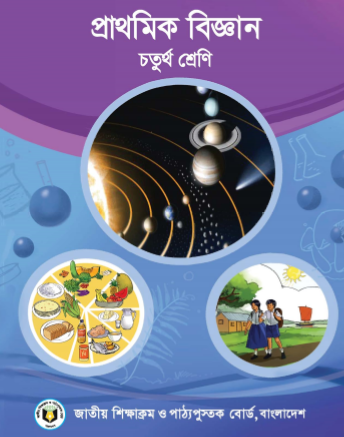 পাঠ পরিচিতি:

শ্রেণিঃ চতুর্থ
বিষয়ঃ প্রাথমিক বিজ্ঞান
অধ্যায়ঃ ১৩
পাঠের শিরোনামঃ জনসংখ্যা ও প্রাকৃতিক পরিবেশ
পাঠঃ ৪
পৃষ্ঠাঃ ৯৬-৯৭ [আলোচনা......বন্যা, খরা ও ঝড়ের মতো বিভিন্ন প্রাকৃতিক দুর্যোগ সৃষ্টি হচ্ছে।]
পাঠ্যাংশঃ প্রাকৃতিক সম্পদের উপর জনসংখ্যা বৃদ্ধির প্রভাব
বিবেকানন্দ বিশ্বাস, রামেশ্বরপুর সরকারি প্রাথমিক বিদ্যালয়, নড়াইল সদর, নড়াইল, ০১৯১৪২৪৪৮৪৭, fbook: bibekbiswas, mail: bibekmitna@gmail.com
শিখনফলঃ




১৮:১:১ – জনসংখ্যা বৃদ্ধির কারণে প্রাকৃতিক সম্পদের উপর বিরূপ প্রভাব বর্ননা করতে পারবে।
বিবেকানন্দ বিশ্বাস, রামেশ্বরপুর সরকারি প্রাথমিক বিদ্যালয়, নড়াইল সদর, নড়াইল, ০১৯১৪২৪৪৮৪৭, fbook: bibekbiswas, mail: bibekmitna@gmail.com
এসো সবাই একটি ভিডিও দেখিঃ



https://www.youtube.com/watch?v=g-LI98Z-pP0
বিবেকানন্দ বিশ্বাস, রামেশ্বরপুর সরকারি প্রাথমিক বিদ্যালয়, নড়াইল সদর, নড়াইল, ০১৯১৪২৪৪৮৪৭, fbook: bibekbiswas, mail: bibekmitna@gmail.com
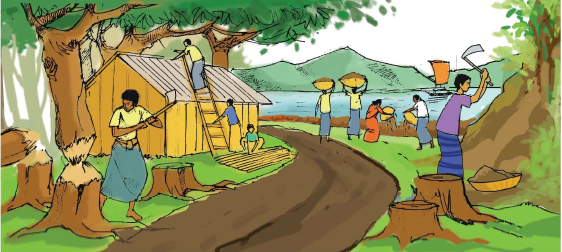 ছবিগুলো মনোযোগ দিয়ে দেখি
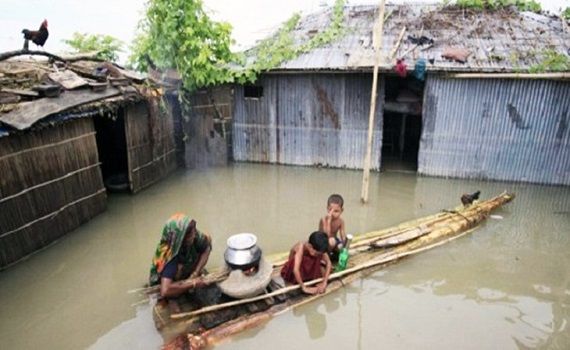 ছবিগুলো মনোযোগ দিয়ে দেখি
বিবেকানন্দ বিশ্বাস, রামেশ্বরপুর সরকারি প্রাথমিক বিদ্যালয়, নড়াইল সদর, নড়াইল, ০১৯১৪২৪৪৮৪৭, fbook: bibekbiswas, mail: bibekmitna@gmail.com
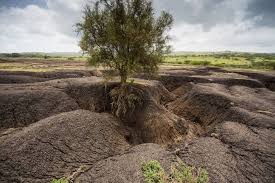 ছবিগুলো মনোযোগ দিয়ে দেখি
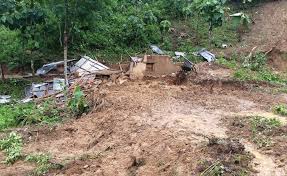 ছবিগুলো মনোযোগ দিয়ে দেখি
বিবেকানন্দ বিশ্বাস, রামেশ্বরপুর সরকারি প্রাথমিক বিদ্যালয়, নড়াইল সদর, নড়াইল, ০১৯১৪২৪৪৮৪৭, fbook: bibekbiswas, mail: bibekmitna@gmail.com
আজকের পাঠ্যাংশ
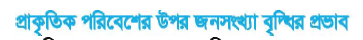 পাঠ্যাংশ শিরোনাম খাতায় লিখ
বিবেকানন্দ বিশ্বাস, রামেশ্বরপুর সরকারি প্রাথমিক বিদ্যালয়, নড়াইল সদর, নড়াইল, ০১৯১৪২৪৪৮৪৭, fbook: bibekbiswas, mail: bibekmitna@gmail.com
পূর্বপাঠের আলোচনাঃ


বর্ধিত জনসংখ্যার জন্য আমাদের কী প্রয়োজন হবে?
বিবেকানন্দ বিশ্বাস, রামেশ্বরপুর সরকারি প্রাথমিক বিদ্যালয়, নড়াইল সদর, নড়াইল, ০১৯১৪২৪৪৮৪৭, fbook: bibekbiswas, mail: bibekmitna@gmail.com
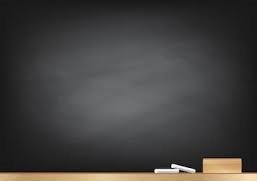 আজকের পাঠের আলোচনাঃ


জনসংখ্যার বৃদ্ধি প্রাকৃতিক পরিবেশের উপর কী বিরূপ প্রভাব ফেলে?
বিবেকানন্দ বিশ্বাস, রামেশ্বরপুর সরকারি প্রাথমিক বিদ্যালয়, নড়াইল সদর, নড়াইল, ০১৯১৪২৪৪৮৪৭, fbook: bibekbiswas, mail: bibekmitna@gmail.com
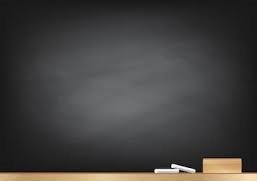 চারটি দলে বিভক্ত হই 
পাঠ্যপুস্তকের ৯৬ পৃষ্ঠার ছবিটি লক্ষ্য কর
মানুষ পরিবেশের কী কী ক্ষতি করছে তা দলে আলোচনা কর ও ছকের তৃতীয় কলাম পূরণ কর
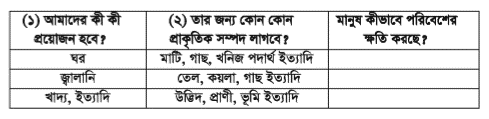 বিবেকানন্দ বিশ্বাস, রামেশ্বরপুর সরকারি প্রাথমিক বিদ্যালয়, নড়াইল সদর, নড়াইল, ০১৯১৪২৪৪৮৪৭, fbook: bibekbiswas, mail: bibekmitna@gmail.com
দলীয় কাজ উপস্থাপন ( প্রতি দল থেকে ১ জন)
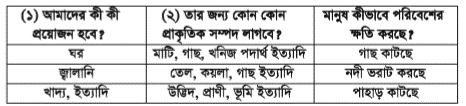 বিবেকানন্দ বিশ্বাস, রামেশ্বরপুর সরকারি প্রাথমিক বিদ্যালয়, নড়াইল সদর, নড়াইল, ০১৯১৪২৪৪৮৪৭, fbook: bibekbiswas, mail: bibekmitna@gmail.com
পাঠ্য বইয়ের ৯৭ পৃষ্ঠা খুলি ও মনোযোগ সহকারে নীরবে পড়ি
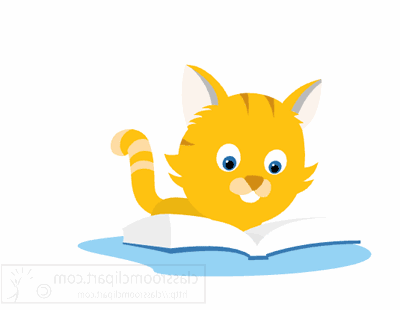 বিবেকানন্দ বিশ্বাস, রামেশ্বরপুর সরকারি প্রাথমিক বিদ্যালয়, নড়াইল সদর, নড়াইল, ০১৯১৪২৪৪৮৪৭, fbook: bibekbiswas, mail: bibekmitna@gmail.com
মূল্যায়ন
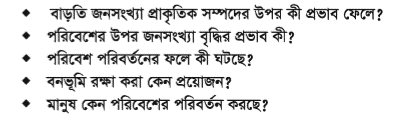 বিবেকানন্দ বিশ্বাস, রামেশ্বরপুর সরকারি প্রাথমিক বিদ্যালয়, নড়াইল সদর, নড়াইল, ০১৯১৪২৪৪৮৪৭, fbook: bibekbiswas, mail: bibekmitna@gmail.com
বাড়ির কাজ



বাড়তি জনসংখ্যা প্রাকৃতিক সম্পদের উপর কি প্রভাব ফেলছে তা পাঁচটি বাক্যে লিখ।
বিবেকানন্দ বিশ্বাস, রামেশ্বরপুর সরকারি প্রাথমিক বিদ্যালয়, নড়াইল সদর, নড়াইল, ০১৯১৪২৪৪৮৪৭, fbook: bibekbiswas, mail: bibekmitna@gmail.com
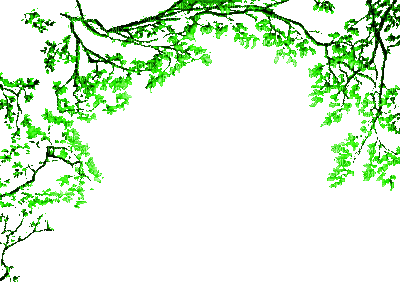 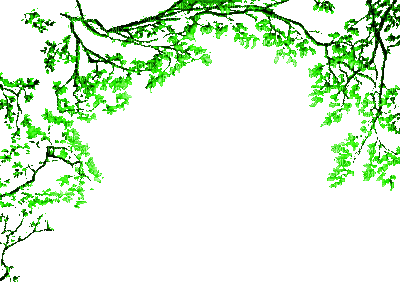 ধন্যবাদ সকলকে..........
বিবেকানন্দ বিশ্বাস, রামেশ্বরপুর সরকারি প্রাথমিক বিদ্যালয়, নড়াইল সদর, নড়াইল, ০১৯১৪২৪৪৮৪৭, fbook: bibekbiswas, mail: bibekmitna@gmail.com
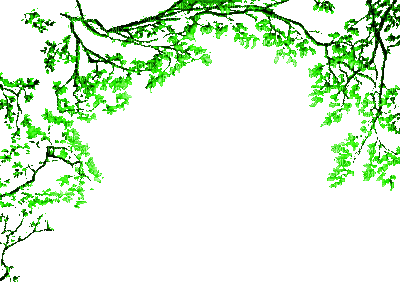 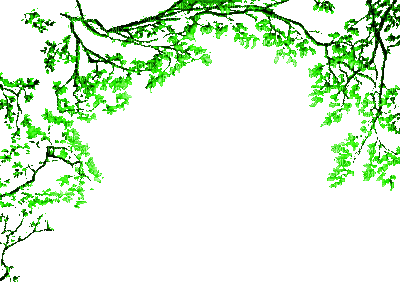 ধন্যবাদ সকলকে..........
বিবেকানন্দ বিশ্বাস, রামেশ্বরপুর সরকারি প্রাথমিক বিদ্যালয়, নড়াইল সদর, নড়াইল, ০১৯১৪২৪৪৮৪৭, fbook: bibekbiswas, mail: bibekmitna@gmail.com